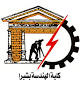 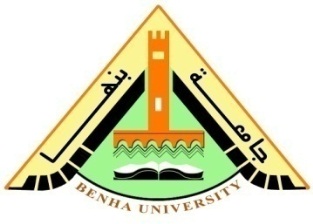 Benha University
Faculty Of Engineering at Shoubra
GEN-181
Engineering Legislations (2017/2018)
Lecture (7)
قانون تنظيم الاتصالات (ج3)
Prepared By :
Dr. Moataz Elsherbini
motaz.ali@feng.bu.edu.eg
الباب السابع : العقوبات
1- هدم او تلف منشآت  مخصصه لشبكات الاتصالات تتسبب في انقطاع الاتصالات ولو مؤقتا
1- هدم عمد:	يعاقب بالسجن وبغرامة لا تقل عن خمسين ألف جنيه ولا تجاوز مائه ألف جنيه 
2- هدم نتيجه اهمال او خطأ غير مقصود فتكون العقوبة الحبس الذى لا يجاوز ستة أشهر والغرامة التى لا تقل عن خمسمائة جنيه ولا تجاوز ألف جنيه أو إحدى هاتين العقوبتين .
وفى جميع الأحوال تقضى المحكمة من تلقاء نفسها بإلزام من قام بالفعل بأداء قيمة الأشياء التى هدمت أو أتلفت أو بنفقات إعادة الشئ إلى أصله مع عدم الإخلال بالحق فى التعويض المناسب .
2- العمل دون ترخيص: يعاقب بالحبس مدة لا تقل عن ستة أشهر ولا تجاوز خمس سنوات وبغرامة لا تقل عن خمسين ألف جنيه ولا تجاوز خمسمائة ألف جنيه أو بإحدى هاتين العقوبتين كل من قام دون الحصول على ترخيص من الجهاز وفقاً لأحكام هذا القانون بأحد الأفعال الآتية :
1-	إنشاء أو تشغيل شبكات الاتصالات .
2-	إنشاء بنية أساسية لشبكات الاتصالات .
3-	تقديم خدمات الاتصالات .
4-	تمرير المكالمات التليفونية الدولية بأية طريقة كانت .
ويحكم بمصادرة كافة المعدات والأجهزة والتوصيلات التى استعملت فى ارتكاب هذه الجريمة ، وتقضى المحكمة من تلقاء نفسها بإلزام المحكوم عليه بالتعويض المناسب.
3- افشاء معلومات1:	يعاقب بالحبس مدة لا تقل عن ثلاثة أشهر وبغرامة لا تقل عن خمسة آلاف جنيه ولا تجاوز خمسين ألف جنيه أو بإحدى هاتين العقوبتين ، كل من قام أثناء تأدية وظيفته فى مجال الاتصالات أو بسببها بإفشاء أية معلومات خاصة بمستخدمى شبكات الاتصال أو عما يجرونه أو ما يتلقونه من اتصالات وذلك دون وجه حق او سند قانوني .
4- افشاء معلومات 2:	يعاقب بالحبس وبغرامة لا تقل عن عشرين ألف جنيه ولا تجاوز مائه ألف جنيه أو بإحدى هاتين العقوبتين ، كل من قام بإفشاء أو نشر أو إذاعة أية معلومات حصل عليها بحكم وظيفته أو بسببها عن منشأة عاملة فى مجال الاتصالات متى كان من شأن ذلك أن يؤدى إلى قيام منافسة غير مشروعة بين المنشآت العاملة فى هذا المجال .
5- التنازل عن ترخيص:	يعاقب بالحبس مدة لا تقل عن ثلاثة أشهر وبغرامة لا تقل عن عشرين ألف جنيه ولا تجاوز مائه ألف جنيه أو بإحدى هاتين العقوبتين كل من قام دون الحصول على موافقة من بالتنازل للغير عن الترخيص الصادر له باستخدام تردد أو حيز ترددات ، وذلك فضلاً عن الحكم بإلغاء الترخيص .
6- حيازه او استيراد اجهزه :	مع مراعاة حكم الفقرة الأخيرة من المادة (48) من هذا القانون ، يعاقب بالحبس مدة لا تقل عن سنة وبغرامة لا تقل عن عشرين ألف جنيه ولا تجاوز خمسين ألف جنيه أو بإحدى  هاتين العقوبتين كل من قام دون الحصول على تصريح بذلك من الجهات المختصة بأحد الأفعال الآتية :
1-	استيراد أو تصنيع جهاز من أجهزة الاتصالات بغرض تسويقها فى الداخل .
2-	حيازة أو تركيب أو تشغيل أية أجهزة اتصالات لاسلكيه تتطلب ترخيص عام وموافقه الامن القومي.
وتكون العقوبة السجن إذا كان الاستيراد أو التصنيع أو الحيازة بغير تصريح بغرض المساس بالأمن القومى .
وتحكم المحكمة فى جميع الأحوال بمصادرة المعدات والأجهزة محل الجريمة ومكوناتها .
التشويش:	يعاقب بالحبس مدى لا تجاوز ستة أشهر وبغرامة لا تقل عن عشرين ألف جنيه ولا تجاوز خمسين ألف جنيه أو بإحدى هاتين العقوبتين ، كل من تعمد بغير حق التشويش علي موجات لاسلكيه.
وتحكم المحكمة فضلاً عن ذلك بمصادرة الأجهزة والمعدات التى استعملت فى ارتكاب الجريمة .

الاخلال بالضوابط الصحيه والاسعار: يعاقب بغرامة لا تقل عن عشرين ألف جنيه ولا تجاوز مائتى ألف جنيه كل مشغل أو مقدم خدمة اتصالات خالف أى شرط من شروط الترخيص الممنوح له أو خالف ضوابط الجودة الفنية أو القياسات المعيارية لجودة الأداء لمختلف خدمات الاتصالات المرخص له بها .
ويعاقب بغرامة تعادل عشرة أمثال قيمة الزيادة التى حصل عليها كل من خالف أسعار خدمات الاتصالات المعتمدة من الجهاز وتتعدد الغرامة بتعدد المستخدمين الذين وقعت المخالفة من أجلهم .
	.
Thank You